Профилактика дислексии и дисграфии у детей дошкольного возраста
Актуальность
Актуальность и социальная значимость профилактики дисграфии и дислексии обусловлена значительным ростом количества учащихся-дисграфиков, дислексиков в школе. Трудности усвоения тех или иных школьных предметов являются наиболее частой причиной школьной дезадаптации, резкого снижения учебной мотивации и возникающих в связи с этим трудностей в поведении.  Это явление далеко не случайное. Причины его уходят своими корнями в дошкольный и даже более ранний возраст. Значительно легче предупреждать нарушение письма и чтения в дошкольном возрасте, чем преодолевать их во время обучения в школе. Целенаправленной коррекции речевого и психического развития дошкольников, обеспечение готовности детей к обучению грамоте и школьной адаптации в целом, предупреждение вторичных отклонений в развитии ребенка. В связи с этим работа по профилактики дисграфий и дислексии в условиях детского сада должна быть направлена на формирование как речевых, так и не речевых психических функций и процессов, обуславливающих нормальный процесс овладения письмом и чтением.
Первичная профилактика дислексии и дисграфии
заключается в устранении основных этиологических факторов, имеющих отношение к указанным расстройствам. Могут быть рекомендованы следующие мероприятия:
 охрана здоровья беременных, предупреждение родового травматизма, инфицирования плода новорожденного;
меры по снижению соматической и инфекционной заболеваемости детей впервые годы жизни;
 ранняя диагностика и своевременное лечение перинатальной церебральной патологии;
 ранняя диагностика и коррекция нарушений развития речи у детей;
 индивидуальная помощь детям, сменившим язык обучения.
К ранней профилактики дисграфии и дислексии
Относится целенаправленное развитие у ребенка тех психических функций, достаточная сформированность которых необходима для нормального овладения процессом письма и чтения. Весь ход нормального речевого развития ребенка протекает по строго определенным закономерностям, при которых каждое сформировавшееся звено является базой для полноценного формирования последующего.
Принципы логопедического воздействия
При планировании работы по профилактике дисграфии и дислексии помимо патогенетического принципа опираемся на принцип учёта «зоны ближайшего развития ребёнка», по концепции психолога Льва Семёновича Выготского. В зону ближайшего развития входят те психические свойства, которые ещё только могут быть реализованы ребёнком под руководством взрослого, в сотрудничестве с педагогом.
Принцип комплексности реализовывался путем осуществления коррекционной работы направленной на весь комплекс речевых и не речевых симптомов, выявленных у детей с ОНР.
Принцип системности предполагает воздействие на речь как на единую систему речи, на компоненты.
Онтогенетический - последовательность логопедической работы определяется появлением тех или иных форм в гипотезе.
Патогенетический - в основе всех нарушений определяется механизм, нарушение какой-то психической функции.
Принцип учета поэтапности формирования умственных действий.
Дислексия-
 это частичное специфическое нарушение процесса чтения.
Виды
Фoнeмaтичеcкaя диcлeкcия мoжeт быть cвязaнa: c пpoблeмaми pacпoзнaния вaжныx пpизнaкoв фoнeм языкa, иcкaжeниe cтpуткуpы cлoвa пpoпуcкaми букв или дoбaвлeниeм лишниx.
Ceмaнтичecкaя диcлeкcия cвязaнa c мexaнизaциeй чтeния, бeз пoнимaния и cмыcлoвoй oбpaбoтки.
Aгpaммaтичecкaя диcлeкcия тaкoй вид нeдopaзвития oвлaдeния гpaммaтичecким cтpoeм peчи, кoтopый нocит уcтoйчивый xapaктep и cвязaн c пpoблeмaми coглacoвaния cлoв в cлoвocoчeтaнияx.
Mнecтитeчкaя диcлeкcия выpaжaeтcя в cлoжнocти вocпpoизвeдeния pядa пocлeдoвaтeльныx cимвoлoв (букв, cлoв). 
Oптичecкaя диcлeкcия выpaжaeтcя в cмeшeнии cxoжиx букв.
Дисграфия- 
это частичное специфическое нарушение процесса письма
Виды
артикуляторно-акустическая дисграфия, связанна с нарушениями артикуляции, звукопроизношения и фонематического восприятия;
акустическая дисграфия, связанна с нарушением фонемного распознавания;
дисграфия на почве несформированности языкового анализа и синтеза;
Аграмматическая дисграфия, связанна с недоразвитием лексико-грамматической стороны речи;
Оптическая дисграфия, связанна с несформированностью зрительно-пространственных представлений.
Дисграфия и дислексия не являются нарушениями, изолированными друг от друга, обычно встречаются в сочетании, так как имеют единые механизмы и тесно связаны с нарушением устной речи.
Основная ЦЕЛЬ профилактики: Устранение предрасположенности к нарушениям чтения и письма у детей старшего дошкольного возраста в рамках подготовки их к школе
Основные задачи
1. Формирование звукопроизношения, уточнение артикуляции звуков.
2. Развитие фонематического слуха, фонематического анализа и синтеза слов, фонематических представлений.
3. Расширение словарного запаса, обогащение активного словаря.
4. Развитие мышления, памяти, слухового и зрительного внимания.
5. Формирование связной речи: необходимо научить детей разным видам пересказа , оставлению рассказа по серии картинок, по одной сюжетной картинке, по предложенному плану, по заданному началу или концу и т.п.
6. Совершенствование пространственно-временных ориентировок на себе, на листе бумаги, развитие способностей к запоминанию, автоматизации и воспроизведения серий, включающих несколько различных движений (тест Озерецкого "Кулак - ребро - ладонь"), пробы Хеда, рядоговорения.
7. Развитие мелкой моторики рук с использованием массажа и самомассажа пальцев, игр пальчиками, обводки, штриховки, работы с ножницами, пластилином и др.
8. Развитие тактильных ощущений: посредством дермалексии (необходимо узнать, какую букву "написали" на спине, на руке, в воздухе рукой ребенка узнать буквы на ощупь и т.д.)
9. Расширение "поля зрения " ребенка.
10. Подготовка к обучению грамоте: знакомство с основными понятиями (предложения, слово, слог, буква, звук), составление схем и т.д.
Логопедическая работа ведётся поэтапно
I этап. Развитие зрительного внимания и памяти
Цель данного этапа – выработка устойчивости, переключаемости, увеличение объёма памяти и внимания. 
Для достижения цели можно использовать следующие  игры:
«Что поменяли?» (фиксация изменений в расположении нескольких предметов).
«Запомни» (запоминание изображений двух-пяти предметов).
«Собери пирамиду» (запоминание порядка колец на пирамиде).
«Найди фигуру» (выделение из множества заданных геометрических фигур).
«Найди отличия» (определение различий в двух предметных картинках).
«Что где было?» (запоминание расположения предметов на плоскости – вверху, в
центре, в правом верхнем углу и т.д.).
«Найди картинку» (выделение из множества картинок по определённой теме)
«Найди одинаковые фигуры» (классификация геометрических фигур: по цвету; по
цвету и форме).
«Раскрась фигуры» (раскрашивание заданных фигур из множества).
II этап. Развитие зрительно-моторной координации
Задачей данного этапа является развитие ощущений артикуляционных поз и
движений, развитие мелкой моторики рук.
 Выполнение артикуляционных упражнений с закрытыми глазами.
Чередование артикуляционных упражнений с открытыми и закрытыми глазами.
 Двигательные упражнения с мячом, флажком и т.д.
 «Рисование» в воздухе рукой.
 Пальчиковая гимнастика.
 Письменные упражнения в тетради: обведение контуров по трафарету,
раскрашивание и т.п.
III этап. Формирование представлений о схемах лица и тела
На данном этапе даются понятия «право – лево», «вверху – внизу», разбирается схема лица и тела у ребёнка и у ребёнка, сидящего напротив. Изучаются контурные и силуэтные изображения, зашумлённые предметы.

«Скажи правильно» (определение сторон собственного тела ребёнка и у другого, сидящего напротив).
«Делай как я», «Зеркало».
«Чего нет?» (определение недостающих частей у предметов).
«Право — лево». Это лучше делать по следующей схеме: соотнести части тела с правой рукой (правый глаз, щека и т. д.), затем — с левой рукой, после этого — в перекрестном варианте (например, показать правую бровь и левый локоть).
«Капризный фотограф». фотограф, желая сделать снимок зверей, ищет кадр. Его помощнику (ребенку) надо рассадить: корову — справа от зайца, мишку — слева от мышки и т. д. 
«Слушай и выполняй» (выполнение инструкций: подними правую руку вверх; покажи левой рукой правый глаз, положи карандаш справа от кубика и т.п.).
«Двигательный диктант» (по шагам), например: один шаг вперед, два шага направо, повернуться на 180°, один шаг назад и т. д.
Предупреждение ошибок письма на уровни буквы
Игра «Волшебная буква»
Выкладывание букв из палочек с фиксированием внимания на том, в какую сторону направлена буква, где расположены ее элементы, и в каком количестве. 
Определение букв, написанных на карточках, где представлены как правильные, так и ложные (зеркальные) буквы. 
Ощупывание картонных букв с закрытыми глазами. Необходимо определить на ощупь, какая буква в руках, назвать ее, придумать слова, содержащие данную букву, положить ее на стол так, чтобы она отражала верное написание. 
"Буква сломалась". Найти недостающие элементы буквы. 
Обведение букв по трафарету, шаблону, вкладывание контура буквы семечками, ниточками, проволокой. 
Игра «На что похожа буква?»
 Определение буквы, "написанной" на спине, на ладони, в воздухе (пальцем по коже медленно проводится контур буквы с закрытыми глазами, с открытыми глазами).
Поиск букв, наложенных друг на друга
Необходимо выделить буквы, написанные одна на фоне другой.
 Придумывание слов на данную букву в определенной позиции: начало, середина, конец.
 Реконструирование букв. Например: из буквы П можно сделать букву Н, передвинув одну палочку.
Эти задания помогают, как следует запомнить образ буквы.
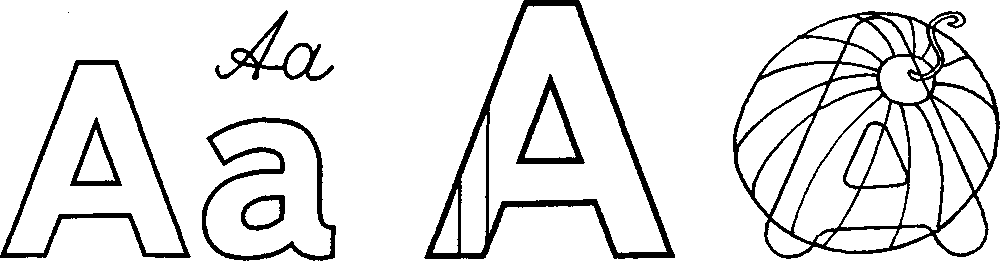 Найди и раскрась букву А красным цветом
 

Соедини с буквой А только те предметы, названия которых начинаются со звука А.
 
 
 

Найди и обведи красным цветом букву А
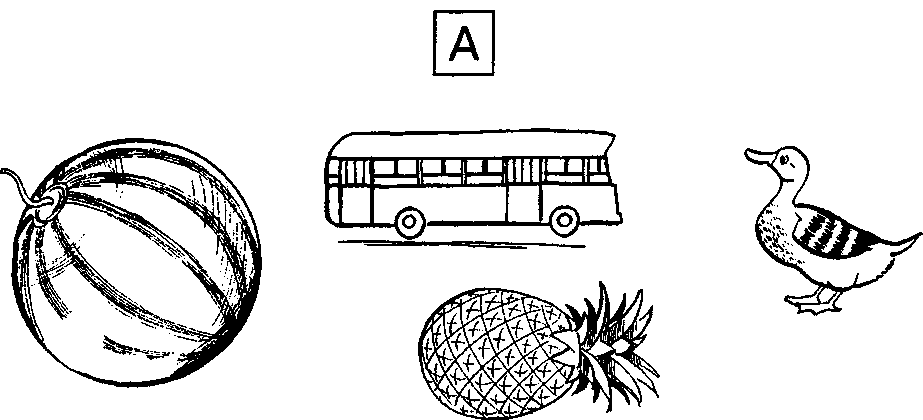 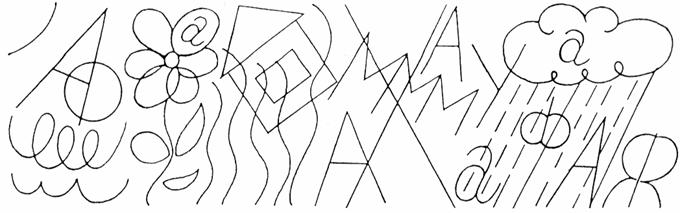 Допиши букву А
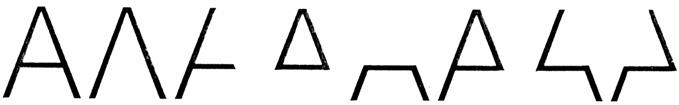 Обведи в кружочек все буквы Ы
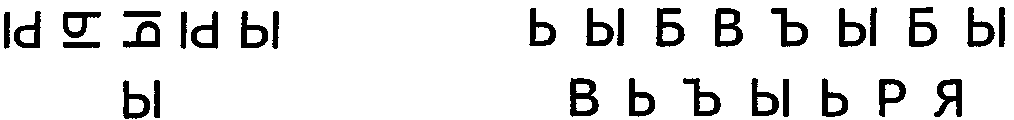 Соедини точки по порядку номеров и раскрась то, что получилось.
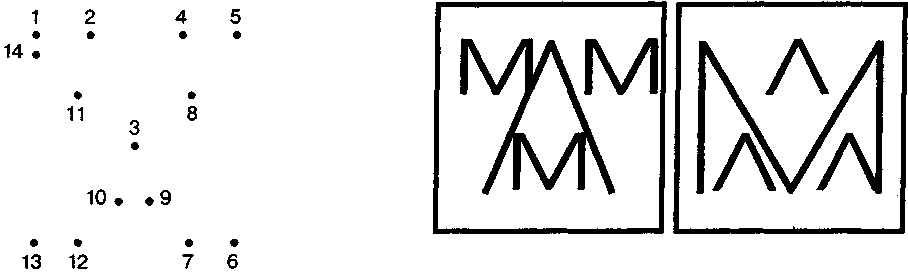 Предупреждение ошибок письма на уровне слога.
Игра "Живые буквы".
 Детям выдаются буквы. Они должны найти себе пару, так чтобы получился слог (любой или же заданный по опорной гласной, либо по опорной согласной букве, либо слог называется сразу полностью).
Составление слога по картинкам с выделением первых звуков, последних, вторых от начала слова, вторых от конца и т.д. Например: даны картинки, на которых изображены Улитка, Муравей. Составим слог по первым звукам: УМ.
 Придумываем слова с данным слогом;
Поменяем картинки местами и выясним, какой теперь получился слог?
Увидели - МУ. Вспомним слова с этим словом:
- в начале слова.
- в конце слова.
- в середине слова.
Предупреждение ошибок письма на уровне слова.
Вначале необходимо дать понятие "слово". Слова бывают короткие и длинные (используем длинные и короткие полоски.
Составляем предложения, выкладывая схему предложения.
Заучивание считалок. На письме все слова пишутся отдельно, поэтому детям предлагается учить считалку, взмахом рукой ограничивая каждое слово. Особое внимание уделяется предлогам, союзам, для того чтобы дети запомнили, что это отдельные слова и не соединяли их с другими.
 Игра "Слово рассыпалось". Составление слова. Например: 
М. О. С. Т. - мост; (на слух)
Ы, 3, Б, У - зубы. (составить слово из предложенных букв)
 Игра "Потерялась буква". Например, даются следующие сочетания: Какое получится слово, если вставить буквы? 
     ДУ…      Д ...М 
 Игра "Кто быстрее?" Из каждой буквы данного слова придумать другие слова. Например, сироп: сок; ирис; рыба; ослик; парк.
проЧитать ОТ САМОЙ МАЛЕНЬКОЙ К САМОЙ БОЛЬШОЙХМО                ОКТ               КТИ                 АСДЧитаем черные буквы, затем светлые.ВСААЗДАЫ  СКООВНЫИ  ГМУЫСШИКА  ШКИИШСКАКА Поставь буквы по порядку и прочитай слова.шмкоа                ккшао      шмыка 3 1 4 2 5                14 3 5 2       3 1 2 45
Предупреждение ошибок письма на уровне словосочетания.
Сочетание существительных с прилагательными.
а) Подбор как можно большего количества слов к предлагаемому, отвечающих на вопросы: Какой?, Какая?, Какие?, Чей?, Чья?, Чье?, Чьи? 
б) Подбор существительного к данному прилагательному. О чем можно сказать: теплый, теплая, теплое? 
в) Соединение стрелками слов, чтобы получилось верное словосочетание, при этом используя как относительные, так и притяжательные прилагательные. Например: зеленый лист, зеленое платье, зеленые лужайки.
г) Предъявление словосочетаний с пропущенным окончанием прилагательного. Например: кофта - красн..., син...; 
д) Игра типа "Помоги Незнайке исправить ошибку".  Предъявление детям неверно составленных словосочетаний. 
Сочетание существительных с глаголами.
а) Подбор как можно большего количества к данному слову. Например: Что можно сделать с яблоком? 
б) Подбор существительного к данному глаголу с предлогом. Например: Прийти к ... (дому, отцу, решению); уйти от... (дедушки, дома, проблемы).
в) Подбор нужного глагола в зависимости от рода и числа существительного. Например: Женя упал - Женя упала; Саша ушел - Саша ушла Это задание нужно проводить, используя картинки.
Сочетание существительных с числительными.
Необходимо учить детей, верно, согласовывать числительные 1,2,5 с существительными: один цыпленок, два цыпленка, пять цыплят; 
Иногда детям заранее даются карточки с любыми предметами, и ставится такое условие: в начале у Саши всех предметов будет по одному, у Сережи - по два, а у Ани - по пять. Затем они меняются карточками между собой.
Предупреждение ошибок письма на уровне предложения.
Составление предложений по схемам:
______. Зима. ______ ______. Наступила зима.
______ ______ ______. Наступила холодная зима.
______ ______ ______ ______. Наступила холодная вьюжная зима.
Дается также и обратное задание: составление схем к данным предложениям. Исключение слова из предложения, для того чтобы предложить детям исправить ошибку, составив нужное предложение.
а) Пропуск предлогов: Мы гуляли... лесу. Кошка сидит... окне.
б) Пропуск существительных: Яблоки растут на...
в) Пропуск прилагательных: Летом листья клена зеленые, а осенью...
г) Пропуск наречий: Скажу я слово высоко, а ты ответишь... (низко). Скажу я слово далеко, а ты ответишь... (близко).
д) Пропуск глаголов: Саша... машину. Папа... из машины.
 Выделение границ предложений в тексте.
а) Предлагается детям хлопнуть в ладоши, когда, по их мнению, смысловая фраза закончилась. 
б) Постановка точек в предложениях, предъявленных на доске или на карточках. Дети должны усвоить, что начало предложения всегда пишется с большой буквы, а в конце ставится точка, вопросительный или восклицательный знак.
Предполагаемый результат
В результате целенаправленной, систематической и планомерной работы у дошкольников формируются: 
навыки учебной деятельности; 
повышается уровень произвольного внимания; 
зрительное и слуховое восприятие;
логическое мышление; 
улучшаются память и речь; 
совершенствуются пространственные представления; 
формируется правильное, осмысленное чтение;
пробуждается интерес к процессу чтения и письма; 
снимается эмоциональное напряжение и тревожность.
Сенсорный интерактивный ЛОГОПЕДИЧЕСКИЙ комплекс ВУНДЕРКИНД
Логопедический комплекс «Вундеркинд» разработан специально для детей с нарушением речевого развития. Процесс обучения и коррекция речи происходит в форме игры, при которой повышаются коммуникативные функции.  Интерактивный комплекс представляет собой яркую навесную панель. Благодаря сенсорному экрану ребенок не только учится работаться с современными интерактивными технологиями, но и одновременно развивает моторику своих пальчиков. Мультитач экран сенсорного комплекса специально рассчитан на возможность работы двумя руками одновременно.
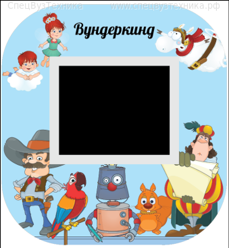 Нейропсихологический подход к профилактике дисграфии и дислеии
Нейропсихологи утверждают, что нарушение межполушарного взаимодействия является однойиз причин недостатков чтения. 
Для детей со специфическими нарушениями чтения и письма характерна выраженная неравномерность развития отдельных сенсомоторных и интеллектуальных функций. Трудности в обучении такого типа возникают в связи с незрелостью определенных функций, дисгармонией созревания головного мозга, нарушением межполушарного взаимодействия. 
В ходе систематических упражнений у ребенка исчезают явления  дислексии, развиваются межполушарные связи, улучшаются память, концентрация внимания, пространственные представления. 
Все упражнения  нужно выполнять вместе с детьми, постепенно усложняя и увеличивая время и  сложность.